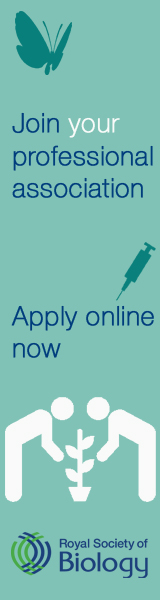 The Royal Society of Biology…
is the UK’s leading professional association for the life sciences representing a single unified voice for biology
represents and supports a diverse membership of 18,000 individuals, 90 learned societies and other organisations in the life sciences
www.rsb.org.uk/join
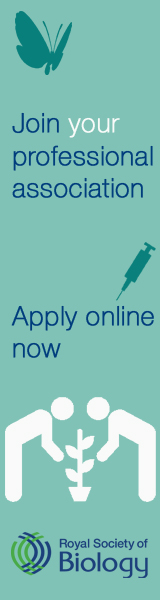 As an organisation, the Royal Society of Biology works to…
www.rsb.org.uk/join
[Speaker Notes: Education, CPD – learning for life]
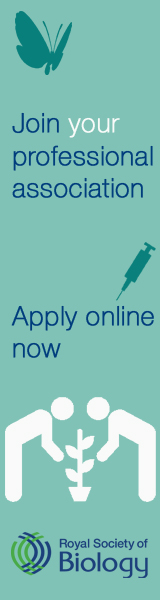 As a member of the Royal Society of Biology, you can…
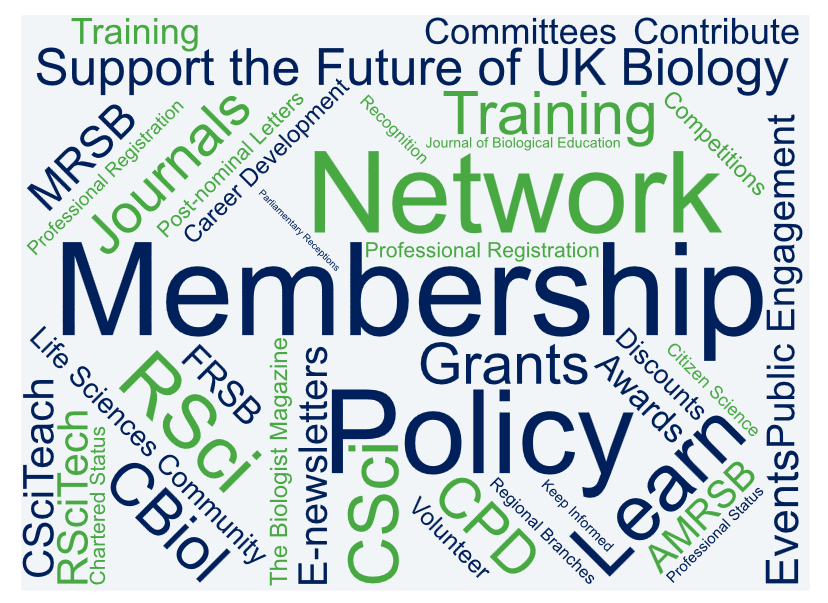 www.rsb.org.uk/join
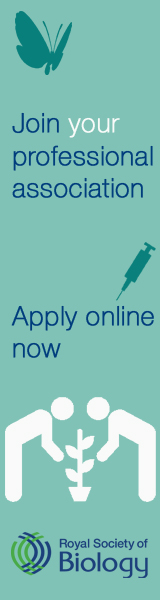 Join your Professional Association
Support the Life Sciences
Become a member of the Royal Society of Biology
www.rsb.org.uk/join
www.rsb.org.uk/join